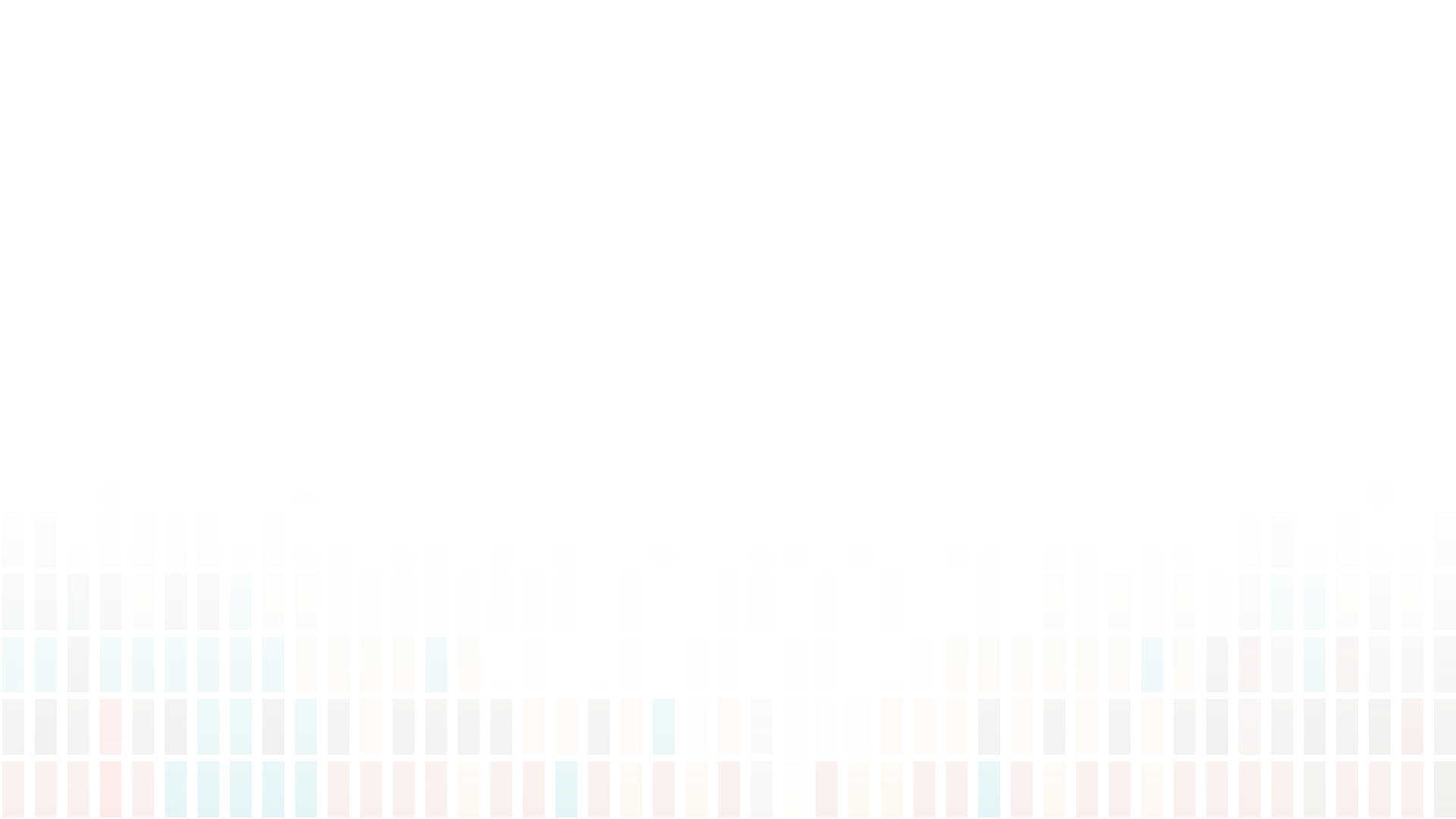 VR Hardware Overview
CS 498 VR
UNIVERSITY OF ILLINOIS AT URBANA-CHAMPAIGN
Birds-Eye View: Hardware
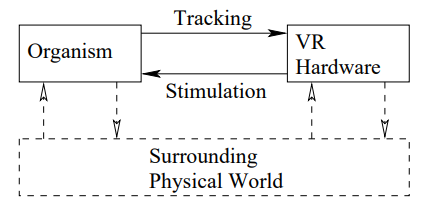 Can anyone list what components are part of a modern VR system?
Sensors and Sense Organs
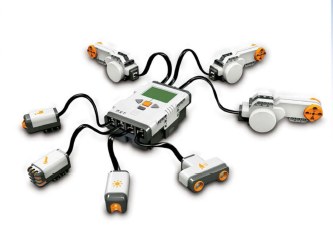 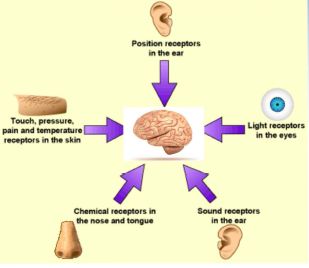 A sensor is a transducer that transforms the physical world energy into a signal
Engineered Components
Transducer: Converts energy from one form to another
Sensor: Transducer converting energy into an electrical signal
Receptor: Part of sensor that collects energy
Sense organs are like biological sensors that convert stimuli into neural impulses
Quick Aside: Why two ears in the diagram?
Quick Aside: Why two ears in the diagram?
The vestibular system, in most mammals, is the sensory system that provides the leading contribution to the sense of balance and spatial orientation for the purpose of coordinating movement with balance. Together with the cochlea, a part of the auditory system, it constitutes the labyrinth of the inner ear in most mammals. As movements consist of rotations and translations, the vestibular system comprises two components: the semicircular canals which indicate rotational movements; and the otoliths which indicate linear accelerations. -- Wikipedia
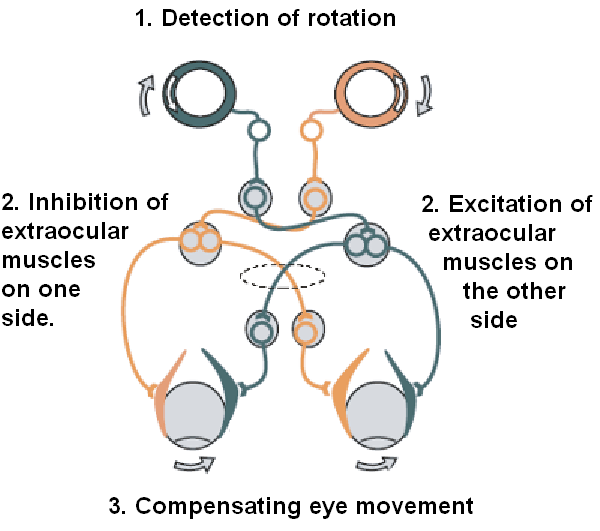 Configuration Space of Sense Organs
A configuration space is like a state space.
For a sensor or sense organ, it is all possible ways the sensor can be transformed. 

For example, an ear moves through 3D space with the body and head.So…we say it has 6 degrees of freedom (DOF)Translation accounts for 3 of the DOFIt can move forward and backward (translation along z axis?)It can move up or down (translation along y axis?)It can move side to side (translation along x axis?)Any other ways to configure it?
Hijacking the Senses
Why do we care about understanding senses?
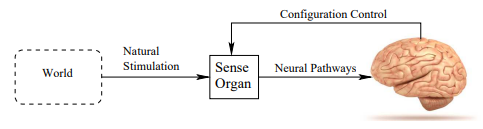 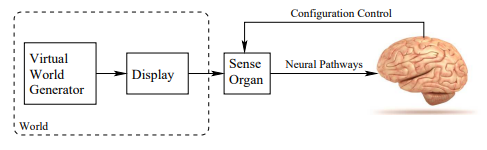 Ears and DOFs
Any other DOFs?

Why do we care about the positionand orientation of the ear in spacewhen implementing a VR system?
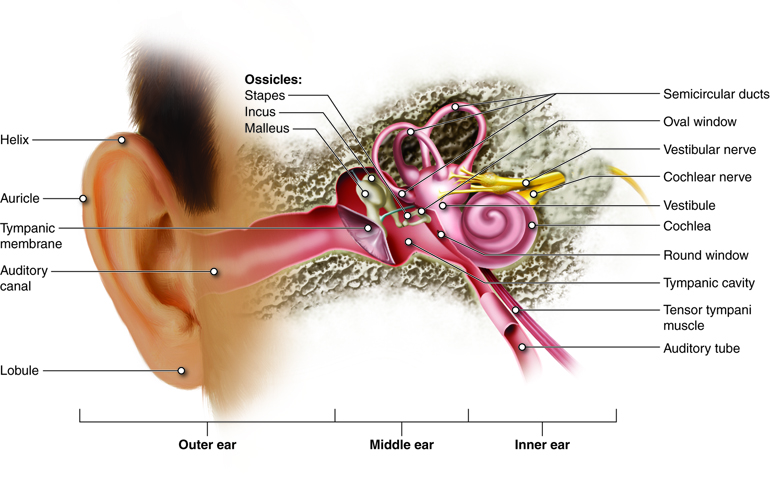 [Speaker Notes: 3 linear DoF
3 rotation Yaw Pitch Roll
(Also Timpanic muscle)]
Eyes and DOFs
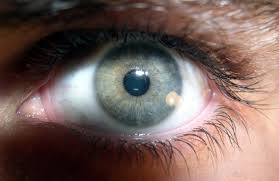 How many?
[Speaker Notes: 3 linear. 3 rotation + 2 rotation
Pupil dilation + lens focusing(could also include open/closed eyelid)]
Eyes and DOFs
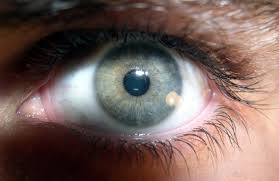 How many?
3 for location in space
3 for orientation of head
2 for rotation of the eye (why not maybe?)
1 for dilation  dilation of pupil that determines amount of light received
1 for accommodation  focus determined by lens shape and vergence
[Speaker Notes: 3 linear. 3 rotation + 2 rotation
Pupil dilation + lens focusing(could also include open/closed eyelid)]
Displays
A display is output device designed to stimulate a sense

We will go into greater detail in later lectures about display technology
Right now, we want to establish vocabulary and an high-level understanding
Aural Displays (Audio)
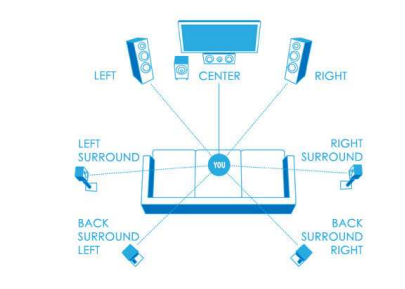 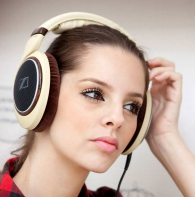 World-fixed                                            User-fixed
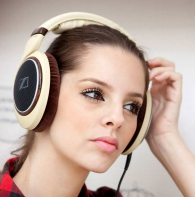 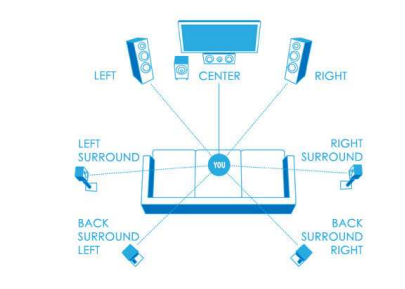 Aural Displays (Audio)
World-fixed                    User-fixed
Some considerations when designing an aural VR system:
Surround-sound is distant from ears, headphones produce sound close to ears
One implication is that headphones require less power to produce a sound of equal perceived loudness
Headphones are private…large speakers systems less so
Wearing headphones for long periods of time becomes uncomfortable
Headphones are far cheaper
These are all important considerations when designing a VR system…but how about a software-related one?

Are there situations in which headphones would require extra processing of audio to create a true VR experience?
Audio Displays: How Does a Speaker Work?
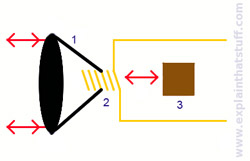 Cone
Electromagnet
Permanent MagnetThe electromagnet moves due to pulses of electricity and it’s attraction/repulsion to the permanent magnet.
https://youtu.be/_otCquvos8o
Visual Displays
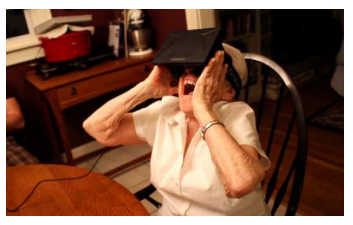 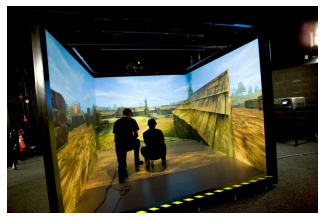 Two Settings:
User-fixed
World-fixed
For a user-fixed visual display we need to process the displayed scene in response to user movement.

How do we need to transform the geometry when someone rotates their head to their right?
The inability measure head movement accurately – and the VR sickness that failure produced – is one of the main failings of 1990s era VR technology.
Why is Video ahead of Audio?Is Video ahead of Audio?
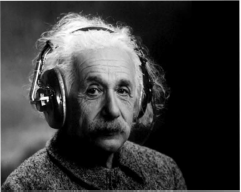 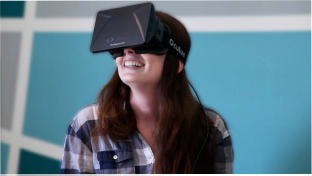 Why is Video ahead of Audio?
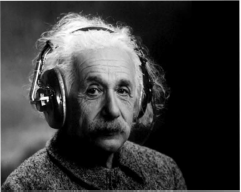 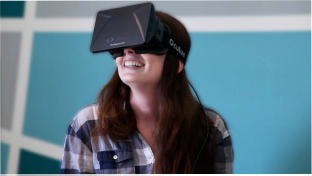 People are really sensitive to visual stimuli….less so to audio
…but true immersion does require 3D audio as and it is a current area  of research and development.
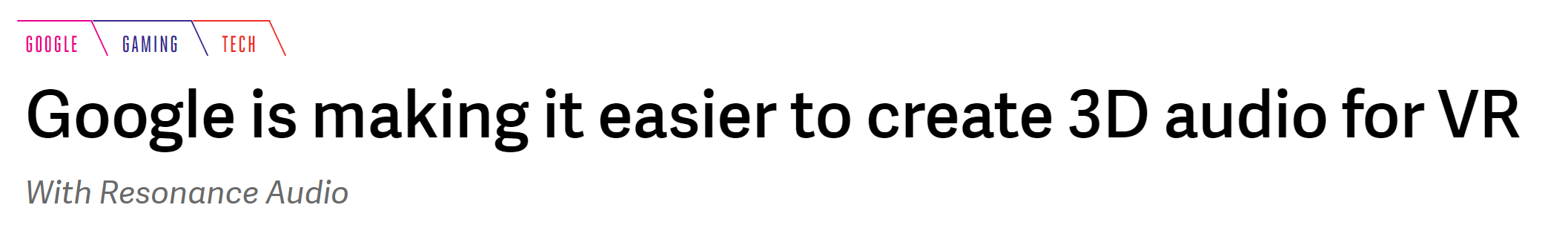 Distance to Displays
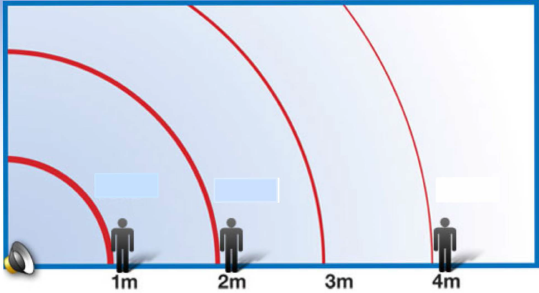 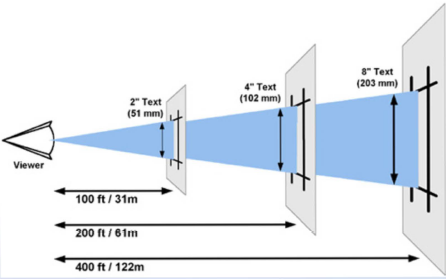 Video displays have similar energy considerations to audio in terms of behavior with respect distances.
Current User-Fixed Display Hardware
A cellphone with one additional lens per eye

HMD with individual LED displays for each
Targeting 90 Hz  and +2 megapixels per eye
Direct retinal display…e.g. hololens
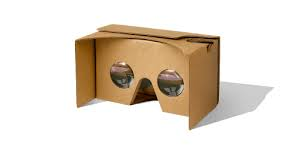 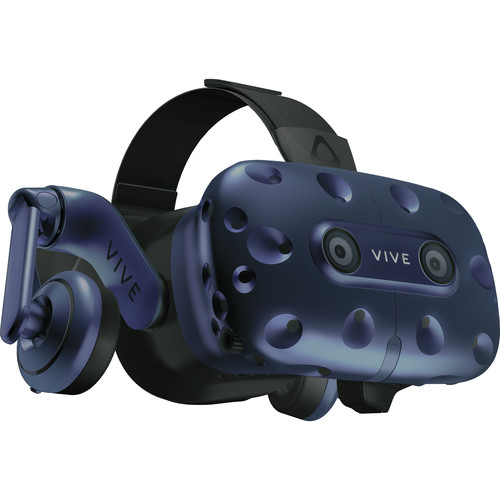 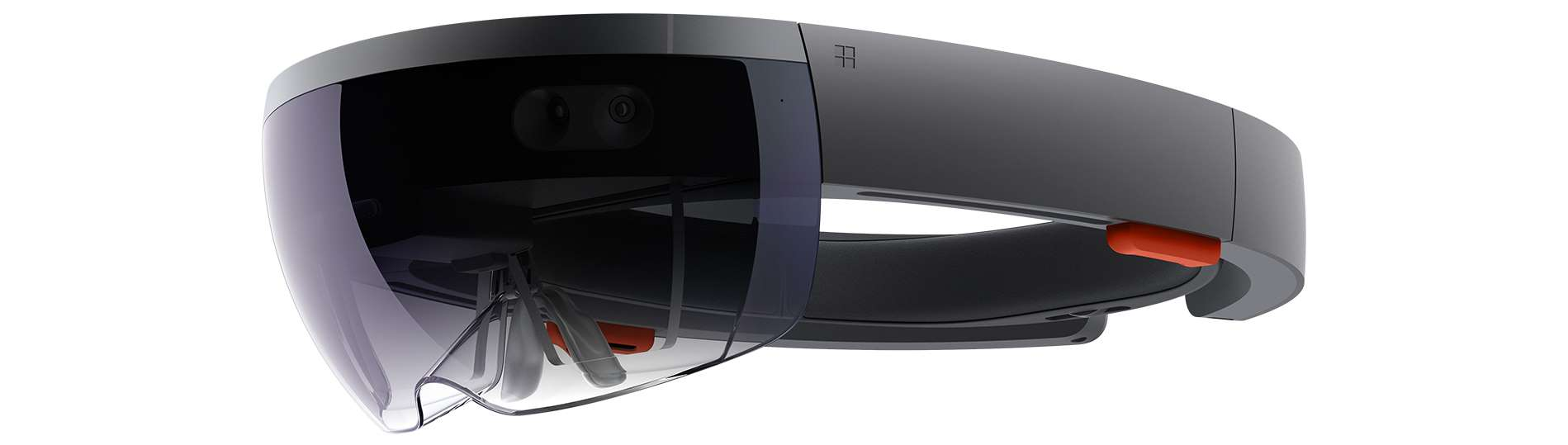 Hardware: Lens
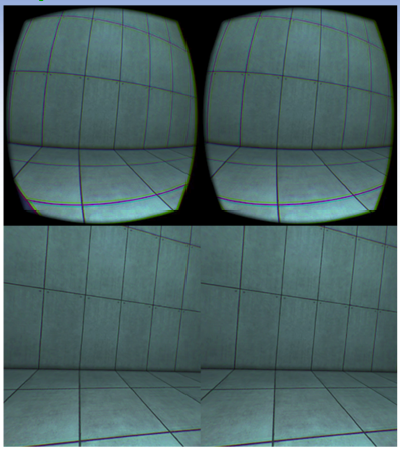 Why do HMDs use lenses?



What issue arises that must be dealt with?
FOV: __________________________________________________________

Distortion: ______________________________________________________
Hardware: Lens
https://www.youtube.com/watch?v=NCBEYaC876A
Hardware: Lens
Why do HMDs use lenses?

To enable the human eye to focus on the display



What issue arises that must be dealt with?Distortion…for example, straight lines not appearing straight
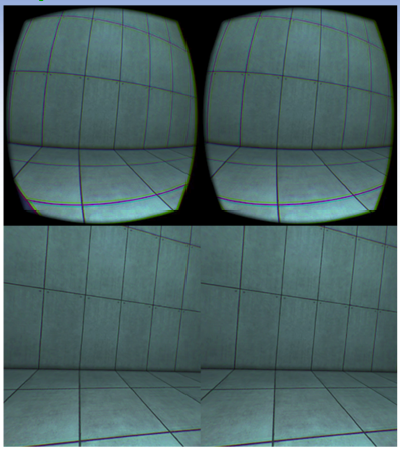 FOV: __________________________________________________________

Distortion: ______________________________________________________
Hardware: Display and Lens Considerations
Field of View: The solid angle (a set of directions) in which the eye receives light

Do we want a large FoV? What are the pros and cons?
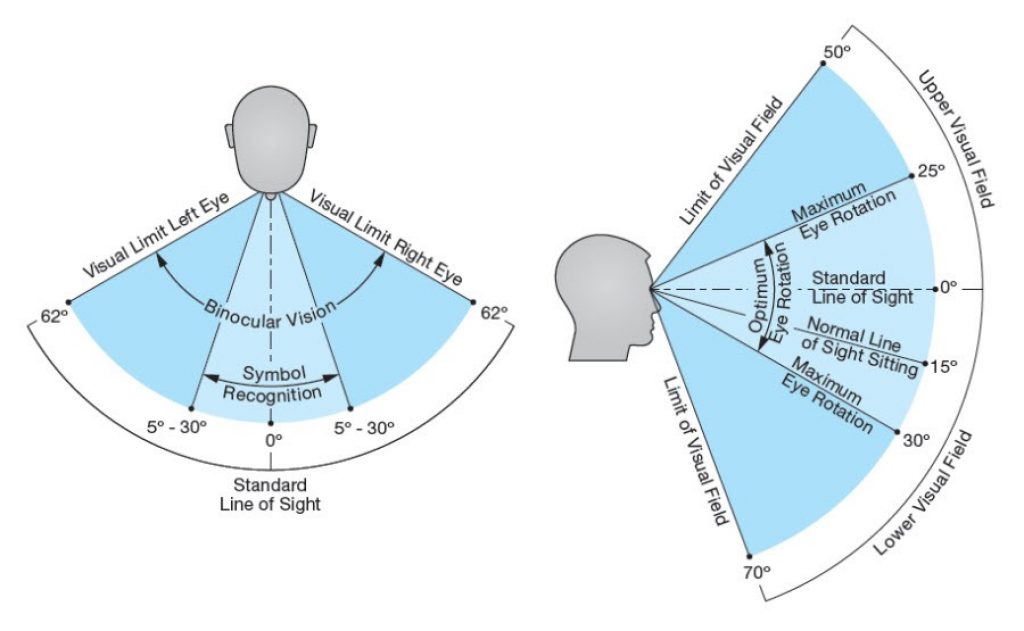 FOV: __________________________________________________________

Distortion: ______________________________________________________
VR System: Hardware and Perceptual Psychology
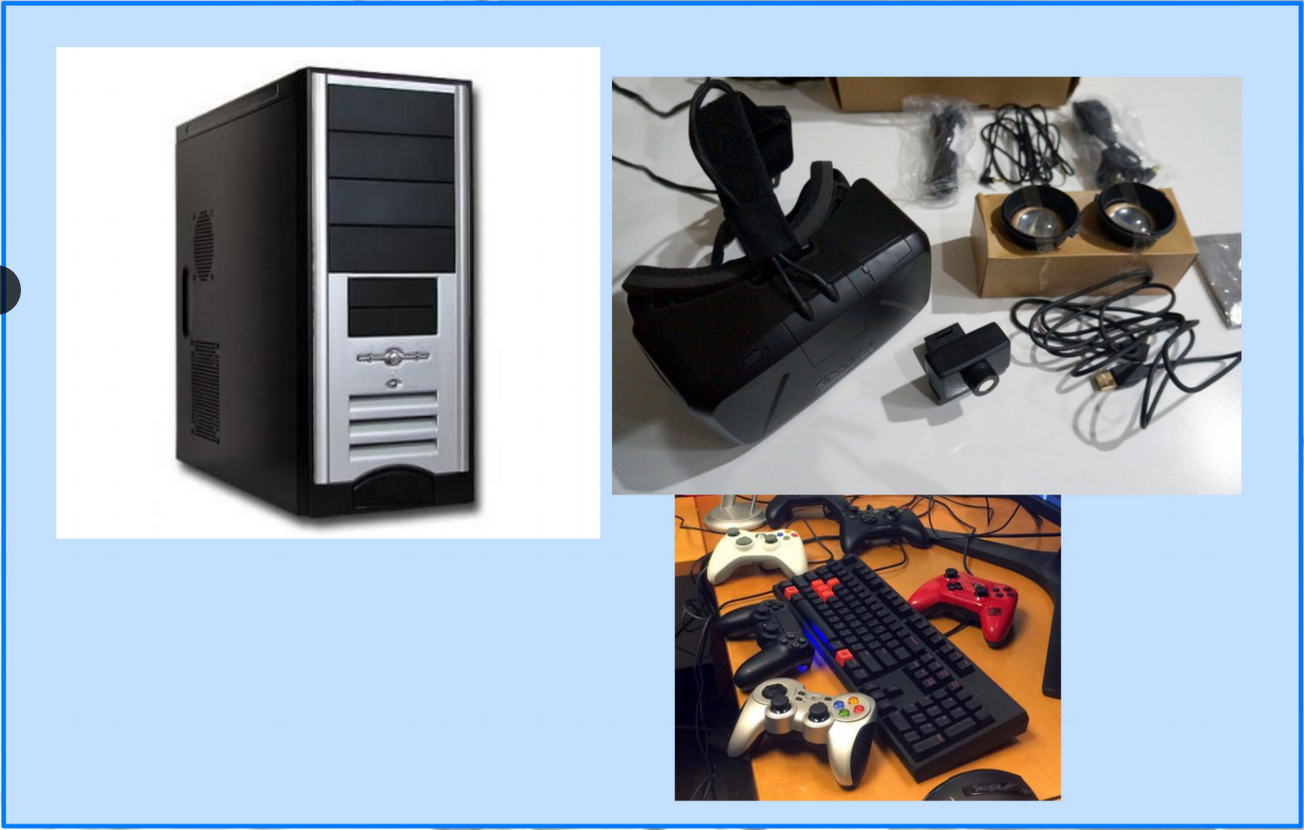 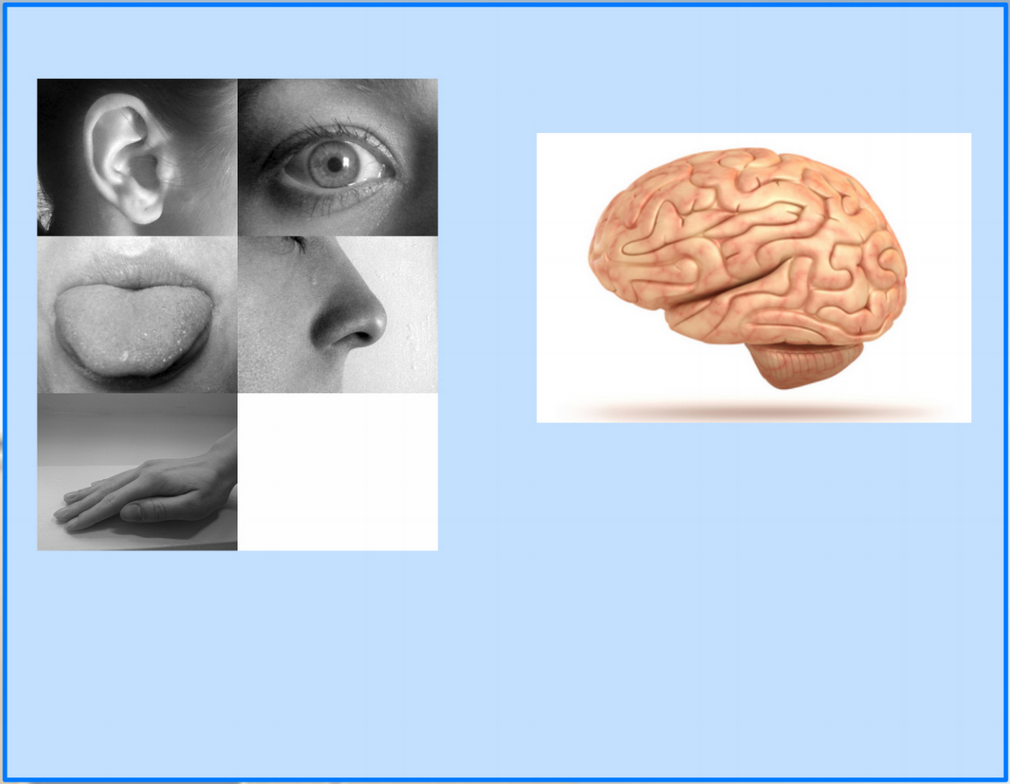 Again, to design an adequate system we need to understand perception…We will talk about human perceptual systems and engineering considerations in greater detail later in the semester…
But…what’s one engineering issue that based on the fact the humans have multiple senses?
Oculus DK2 Teardown
https://www.youtube.com/watch?v=Lfytw8VQGJc
Tracking Hardware
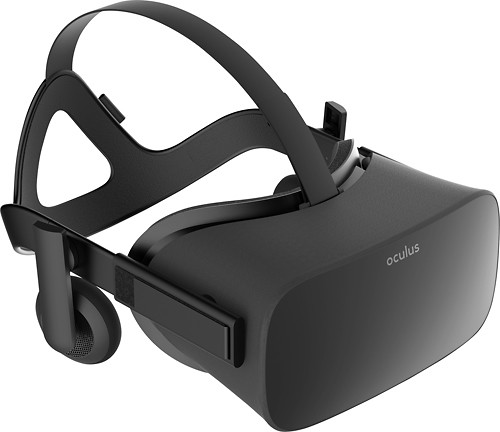 The VR system needs to track the position and orientation of the head in the HMD


This is typically done using both Inertial Measurement Unit (IMUs) and IR cameras
Tracking is: _____________________________________________________
HMD vs Cave
HMD vs Headphones
[Speaker Notes: Tracking is: Updating the virtual world according to configuration changes of the sense]
Tracking Hardware: IMUs
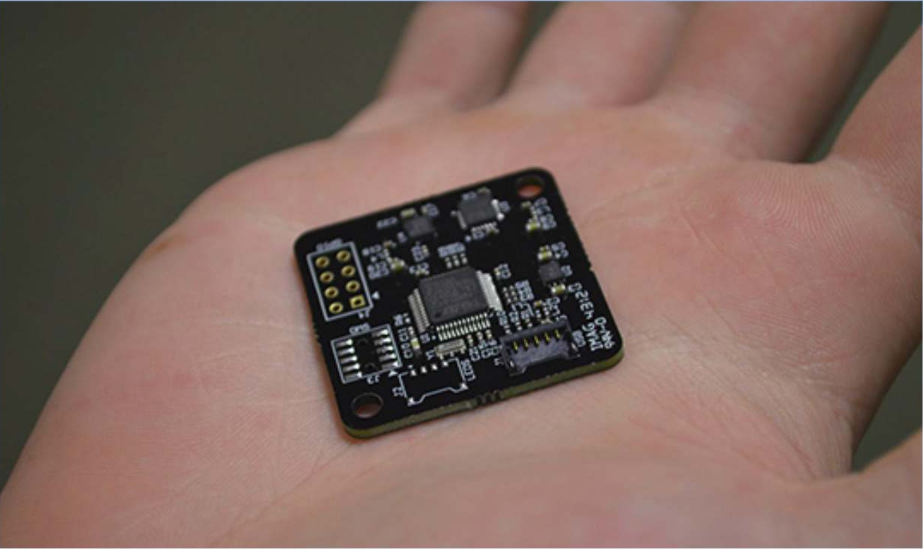 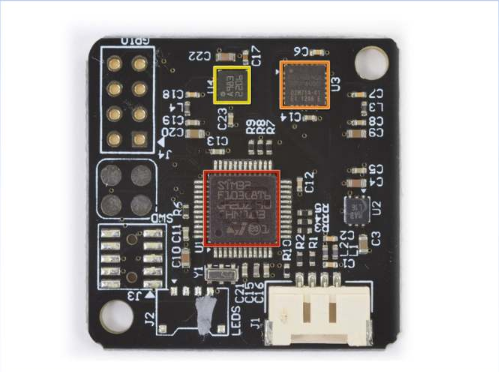 Used for:
Consists of:

Common in:
Cost:
Include a gyroscope for measuring 
An accelerometer
A magnetometer
[Speaker Notes: IMU’s: Inertial measurement units

Consists of: 
Gyroscope
Accelerometer
Magnetometer

Common in: airplanes

Cost: $ - $$$]
Gyroscope
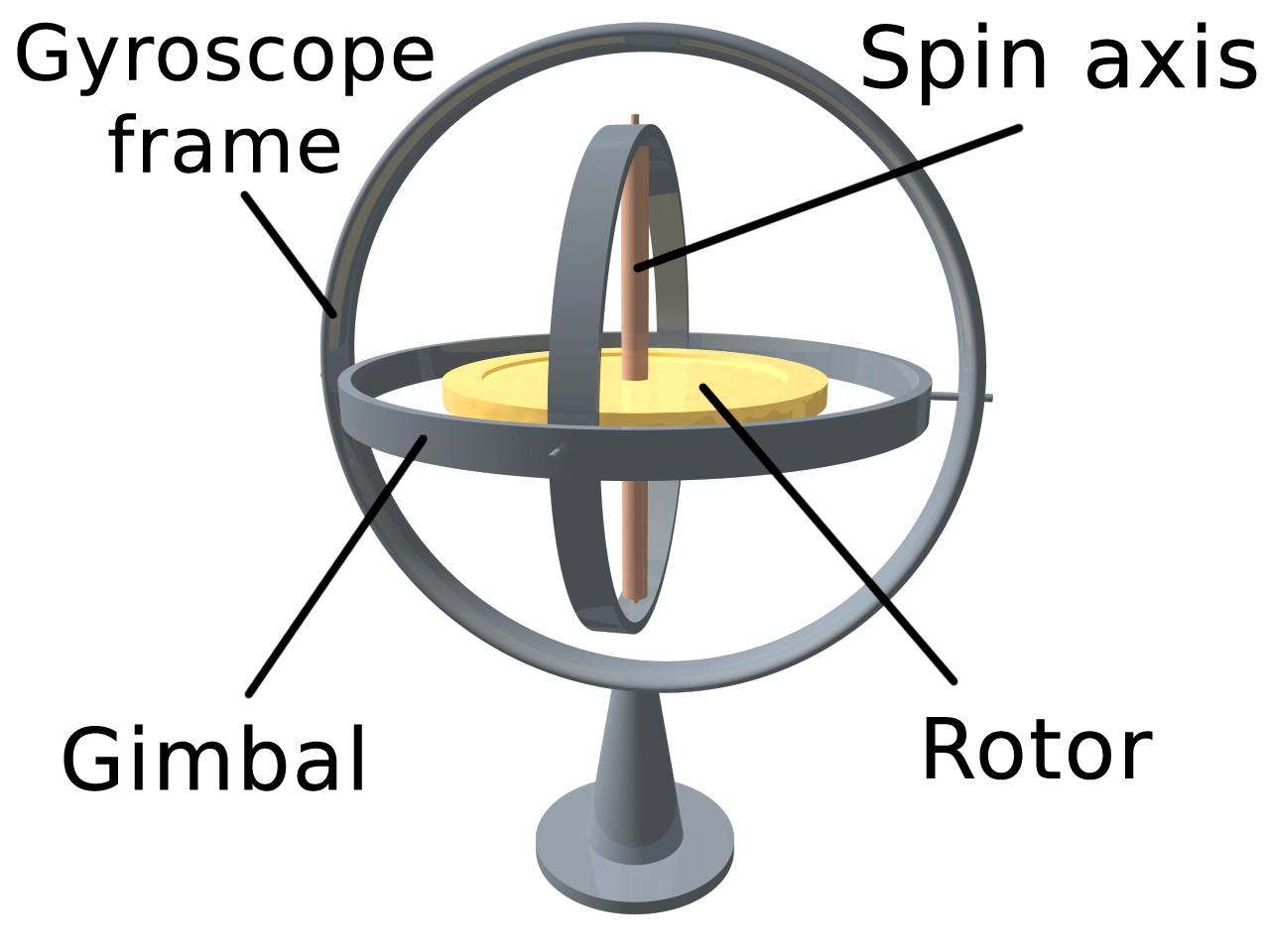 Gyroscope measures angular velocity


Modern hardware uses MEMS-based gyroscopes that measurethe effect of rotation on a vibrating object
Tracking Hardware: Accelerometers
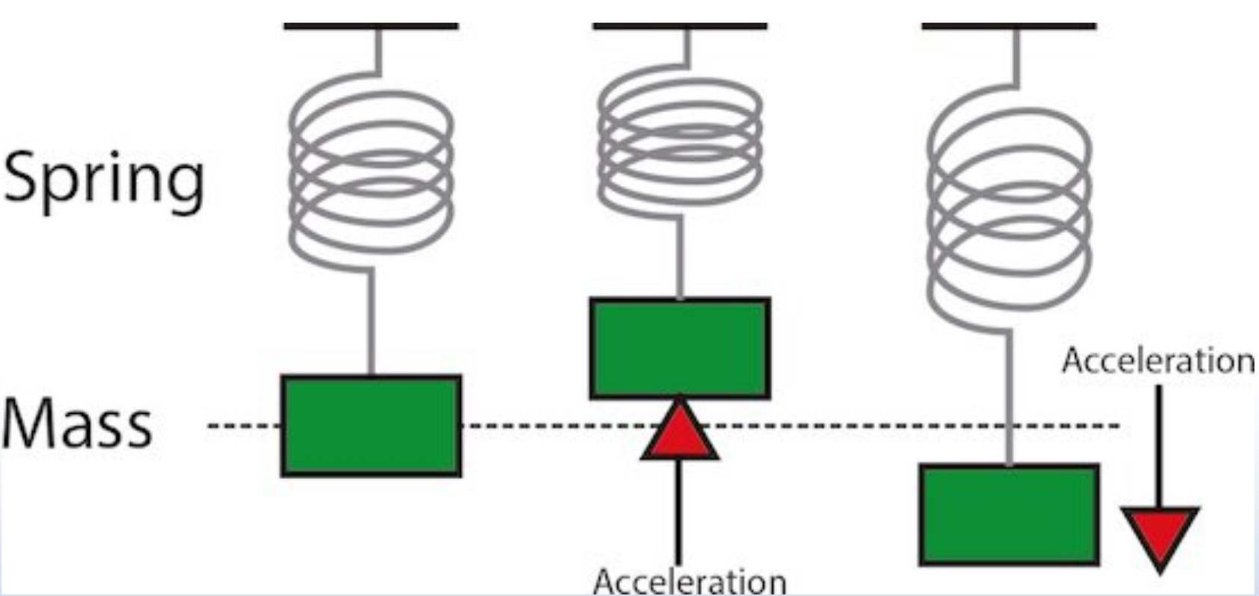 How can we compute position from acceleration…what mathematical process can we use?
Conceptually, an accelerometer behaves as a damped mass on a spring. When the accelerometer experiences an acceleration, the mass is displaced to the point that the spring is able to accelerate the mass at the same rate as the casing. The displacement is then measured to give the acceleration.Modern accelerometers are often small micro electro-mechanical systems (MEMS), and are indeed the simplest MEMS devices possible --Wikipedia
[Speaker Notes: IMU’s contain gyroscope + accelerometer]
Fun Facts about Accelerometers
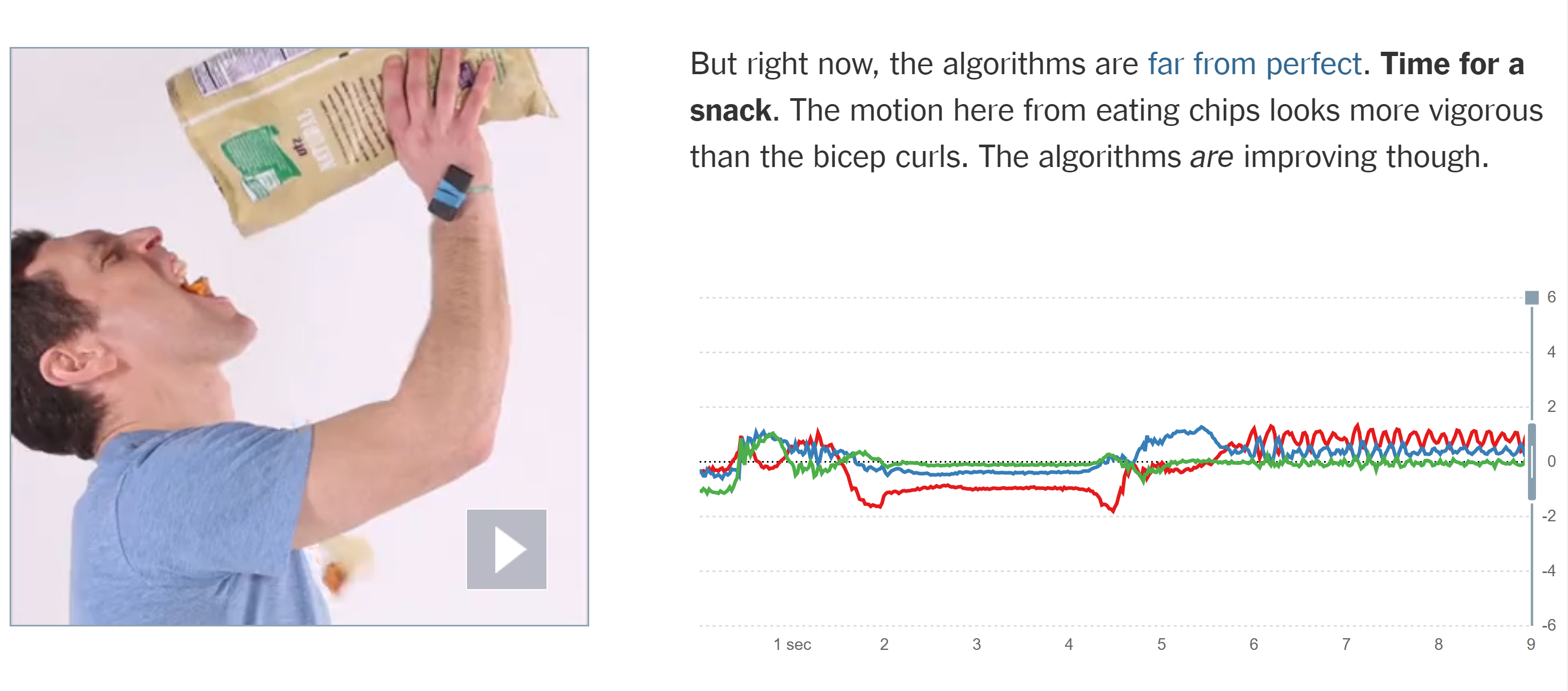 https://www.nytimes.com/interactive/projects/well/2014/03/accelerometers.html
Tracking Hardware: IMUs
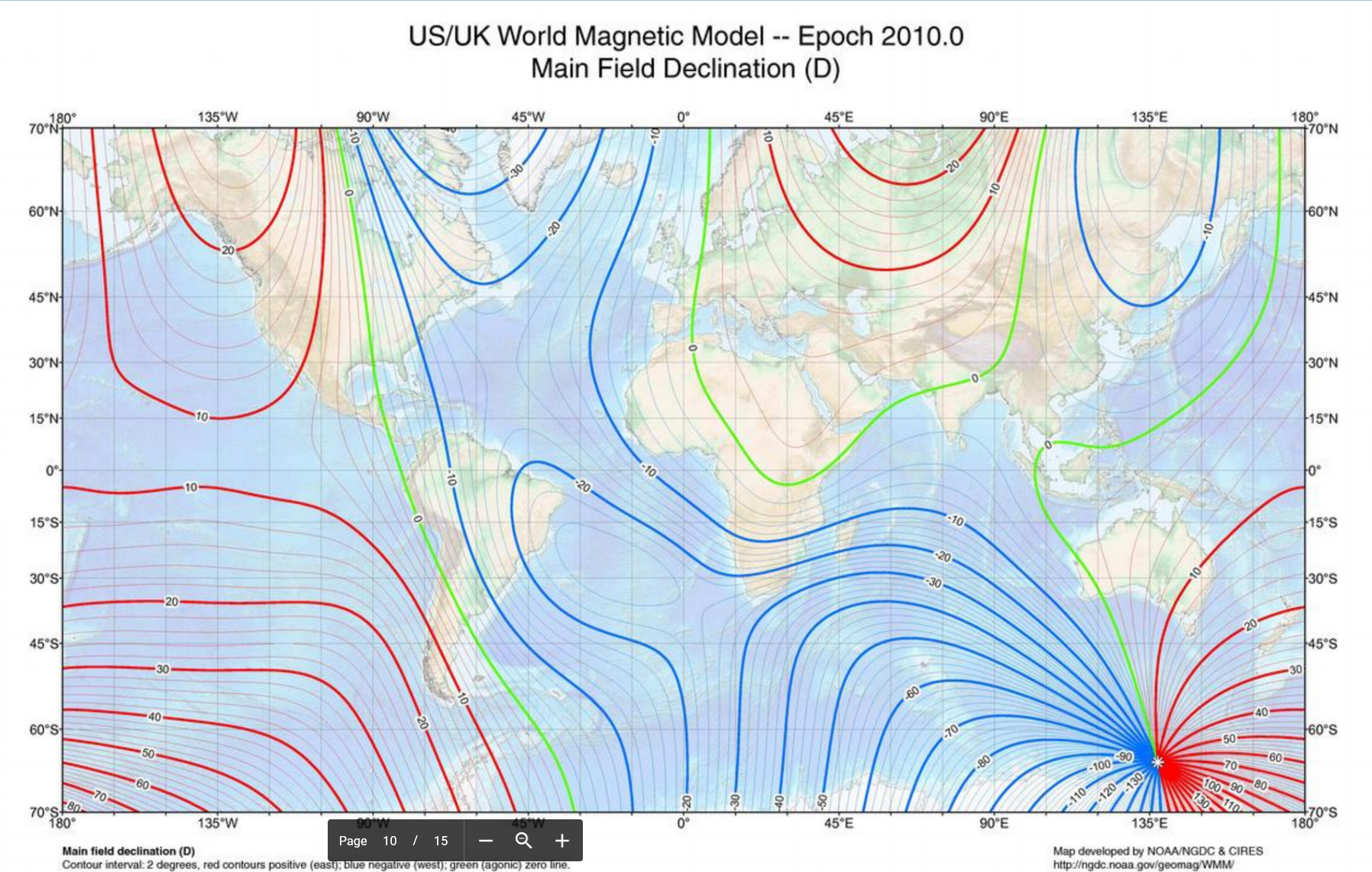 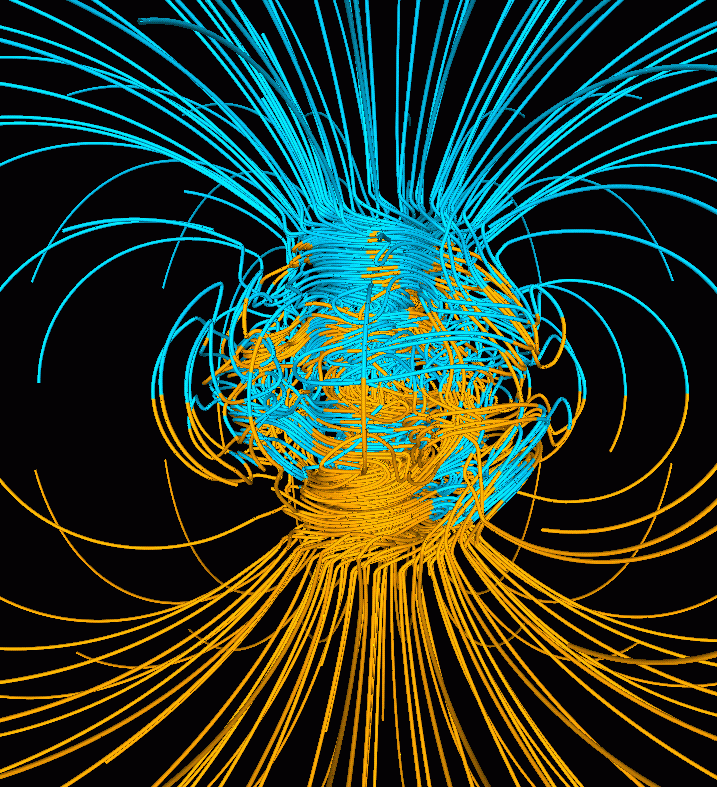 Vector magnetometers measure the vector components of a magnetic field….such as the Earth’s magnetic field.

We can use it in tracking to estimate changes in position by using it like a compass…
[Speaker Notes: On the left - Inclination angles: Computer simulation of the Earth's field in a period of normal polarity between reversals.[1] The lines represent magnetic field lines, blue when the field points towards the center and yellow when away. The rotation axis of the Earth is centered and vertical. The dense clusters of lines are within the Earth's core.[2]

On the right - Declination angles: magnetic declination is the angle on the horizontal plane between magnetic north and true north]
Tracking Hardware: Cameras
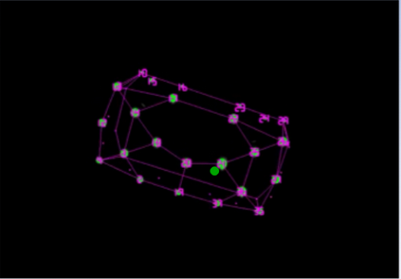 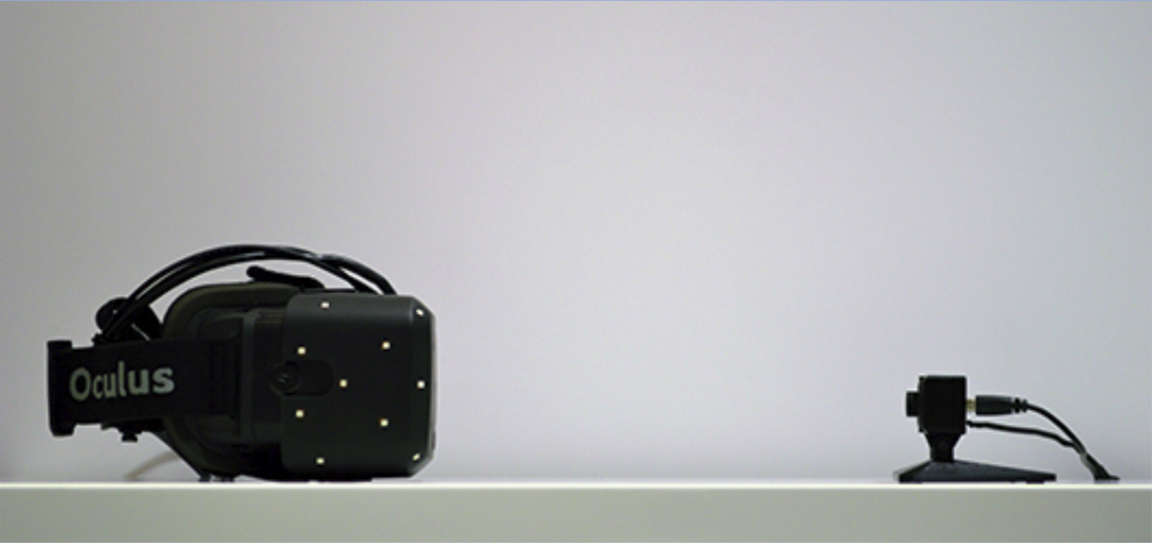 An infrared camera can be used to detect the position of IR on the headset.

Depth can be estimated in multiple ways…two cameras can find depth through triangulation
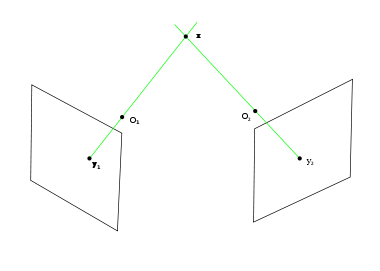 What’s another potential way to find depth using IR light?

Why use IR?
[Speaker Notes: This is an example of outside-in tracking. 

Inside out tracking has the camera on the HMD and scans the world for cues]
VR System: Component we haven’t talked about…. Software
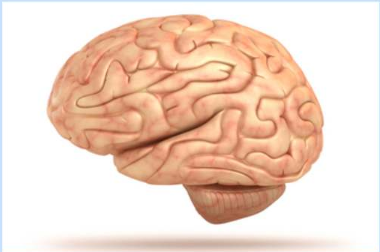 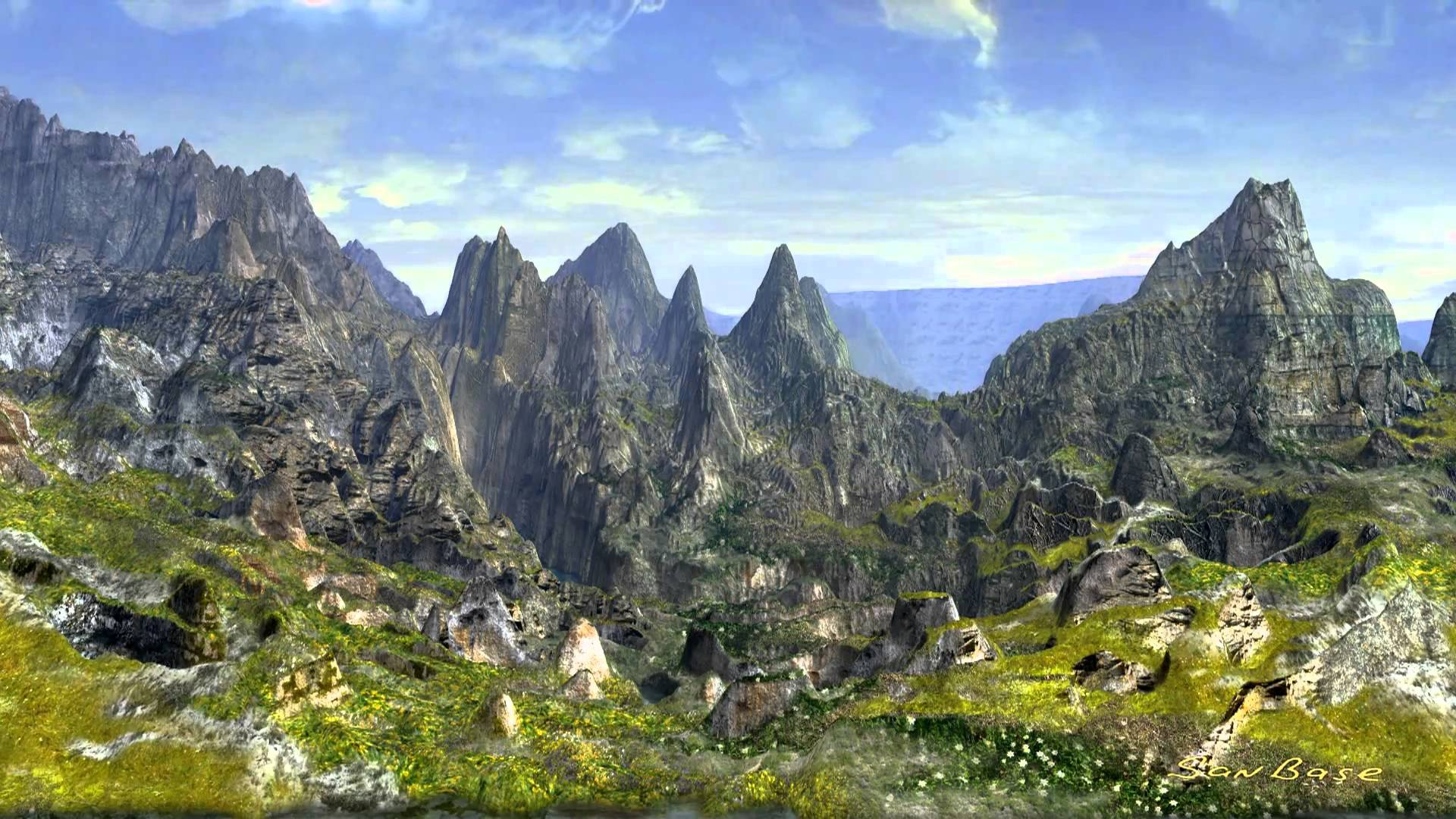 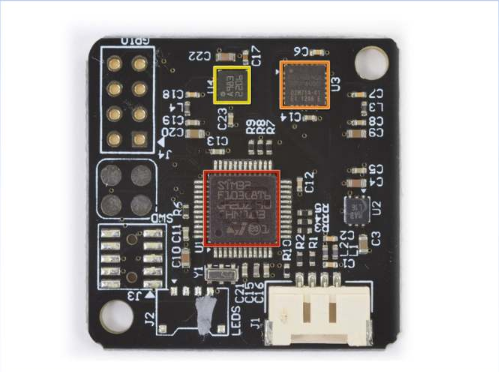 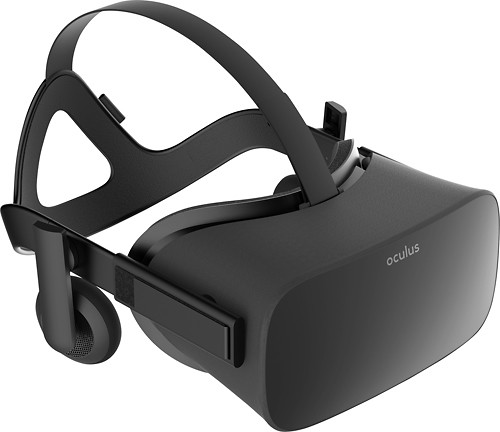 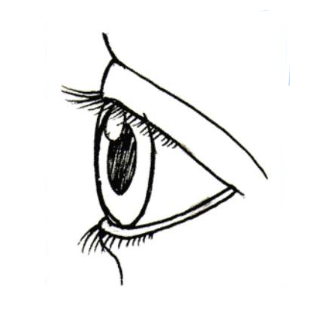 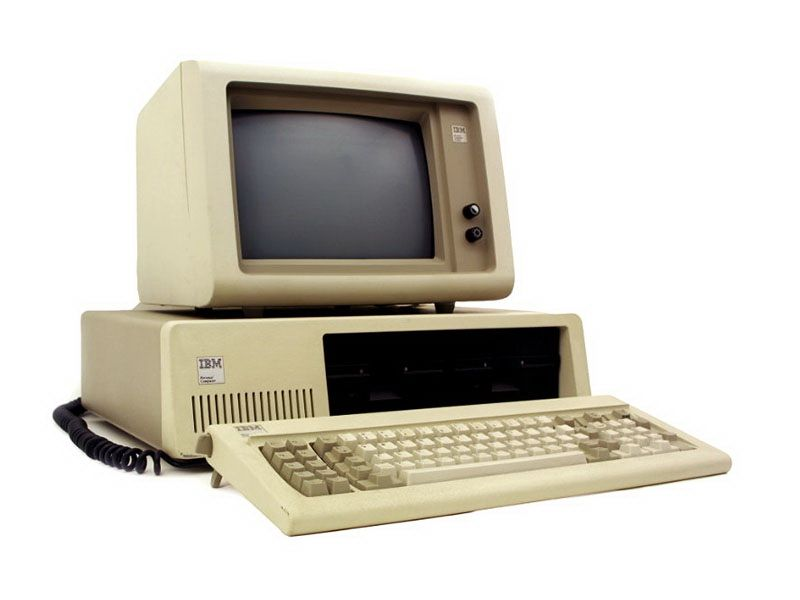 Birds-Eye View: Hardware
We can now fill the list that we saw in the first lecture….an overview of the hardware components

Displays:
Visual…e.g. HMDs with lenses
Audio….e.g. earphones
Touch…haptic devices (e.g. steam controllers have some vibrational feedback) Smell? Taste? Vestibular?

Tracking Hardware Components:
IMU’s
Cameras
Controllers: e.g. steam controllers or more advanced tracked Vive controller

Computer:
CPU:…sure…need one.
GPU:…at least an NVIDIA 2080 TI right?
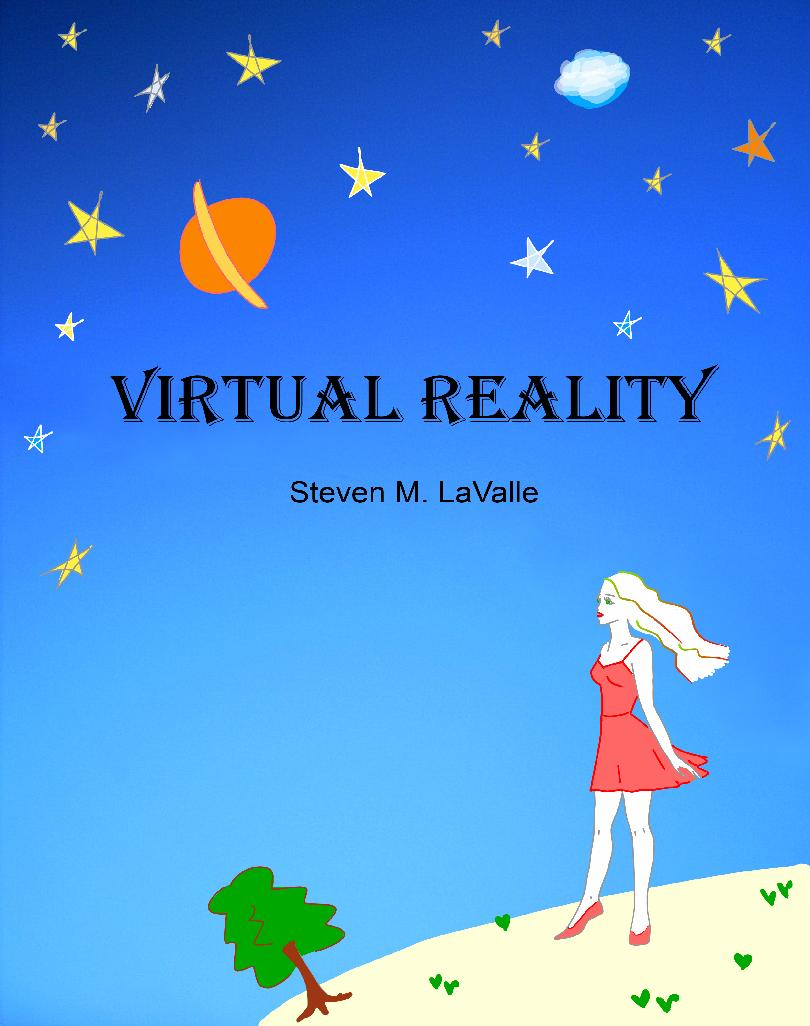 Homework
Chapter 2.1 of Steve Lavalle’s VR online bookVR Hardware

Machine Problem 1 - Not yet (Waiting for the lab)
Reminder about homework & expectations
Lectures will be recorded, but why not come to class? 
Read the book! It’s free and explains things well
Check Piazza often - updates about class, deadlines, etc
MP’s are to be done in pairs, class projects are in groups of 3 to 5
There are only 20 computers and 200 students, so start on your MP’s early or you might have trouble getting on a computer!
[Speaker Notes: Bullet points will appear one at a time]